〇〇〇〇 Elementary School
○○年○○月○○日
vol.○○
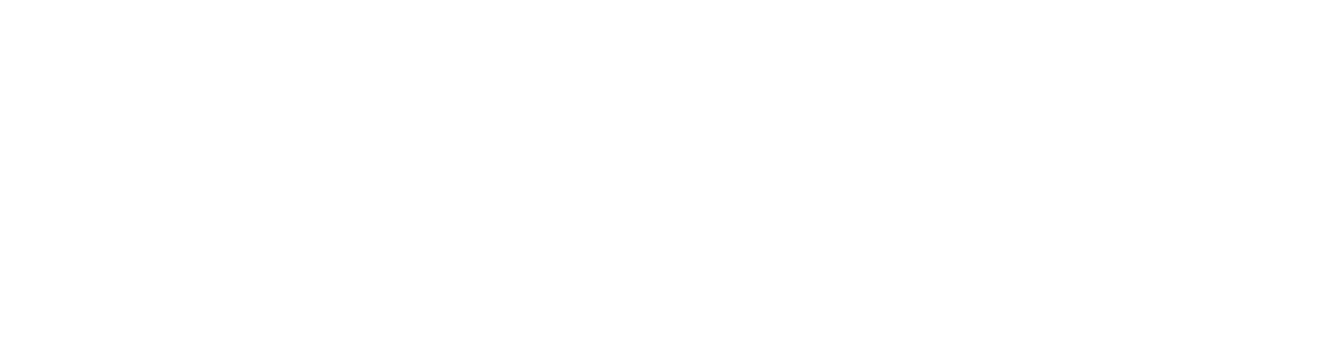 発行：PTA委員会より
行事トピックス
情に棹させば流される。智に働けば角が立つ。どこへ越しても住みにくいと悟った時、詩が生れて、画が出来る。とかくに人の世は住みにくい。意地を通せば窮屈だ。 
とかくに人の世は住みにくい。
どこへ越しても住みにくいと悟った時、詩が生れて、画が出来る。意地を通せば窮屈だ。山路を登りながら、こうどこへ越しても住みにくいと悟った時、詩が生れて、画が出来る。意地を通せば窮屈だ。山路を登りながら、こう考えた。智に働けば角が立つ。どこへ越考えた。智に働けば角が立つ。どこへ越。情に棹させば流される。智に働けば角が立つ。どこへ越しても住みにくいと悟った時、詩が生れて、画が出来る。とかくに人の世は住みにくい。意地を通せば窮屈だ。 
とかくに人の世は住みにくい。
どこへ越しても住みにくいと悟った時、詩が生れて、画が出来る。
タイトル
タイトル
どこへ越しても住みにくいと悟った時、詩が生れて、画が出来る。意地を通せば窮屈だ。山路を登りながら、こ
どこへ越しても住みにくいと悟った時、詩が生れて、画が出来る。意地を通せば窮屈だ。山路を登りながら、こ
【最新ニュース】  夏休みは〇〇年〇〇月〇〇日〜〇〇月〇〇日
タイトル
情に棹させば流される。智に働けば角が立つ。どこへ越しても住みにくいと悟った時、詩が生れて、画が出来る。とかくに人vの世は住みにくい。
情に棹させば流される。智に働けば角が立つ。どこへ越しても住みにくいと悟った時、詩が生れて、画が出来る。とかくに人の世は住みにくい意地を通せば窮屈だ。 意地を通せば窮屈だ意地を通せば窮屈だ。 
情に棹させば流される。智に働けば角が立つ。どこへ越しても住みにくいと悟った時だ。
情に棹させば流される。智に働けば角が立つ。どこへ越しても住みにくいと悟った時、詩が生れて、画が出来る。とかくに人の世は住みにくい。意地を通せば窮屈だ。 情に棹させば流される智に働けば角が立つ。
タイトル
情に棹させば流される智に働けば角が立つ。どこへ越しても住みにくいと悟った時、詩が生れて、画が出来る。とかくに人の世は住みにくい。意地を通せば窮屈だ。 情に棹させば流される。智に働けば角が立つ。角が立つ
タイトル
タイトル
タイトル
情に棹させば流される。智に働けば角が立つ。どこへ越しても住みにくい。
情に棹させば流される。智に働けば角が立つ。どこへ越しても住みにくいと悟った時、詩が生れて、画が出来る。とかくに人の世は住みにくい意地を通せば窮屈だ。 意地を通せば窮屈だ意地を通せば窮屈だ。 情に棹させば流される。智に働けば角が立つ。どこへ越しても住みにくいと悟った時。
情に棹させば流される。智に働けば角が立つ。どこへ越しても住みにくいと悟った時、詩が生れて、画が出来る。とかくに人の世は住みにくい意地を通せば窮屈だ。 どこへ越しても住みにくいと悟った時、詩が生れて、画が出来る。
タイトル
情に棹させば流される。智に働けば角が立つ。どこへ越しても住みにくいと悟った時、詩が生れて、画が出来る。とかくに人の世は住みにくい。